Age of Revolution Essay Outline
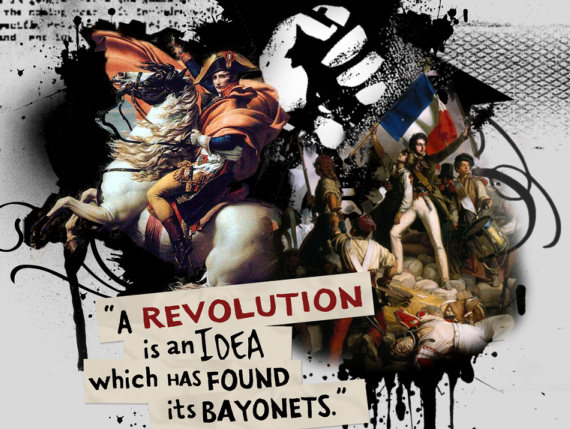 Prompt: Compare the causes and success of two revolutions from the 18th and early 19th centuries.
1)American Revolution
2) French Revolution
3) Haitian Revolution
4) Latin American Revolutions (can pick Mexican, Brazilian, or South American)
Rule of Three
Pick 2 similarities and 1 difference 
OR 
2 differences and 1 similarity

Example: A similar cause (Body paragraph 1), a different cause (body paragraph 2) and a different outcome/success (body paragraph 3)
Context
Enlightenment-najority rule (Rousseau) freedom of thought, speech (Voltaire), equal rights (Locke) education (Roussea, Locke) BASED ON REASON not religion, democracy representation 

Absolute monarchies like Spain, France, Russia
Thesis
From late 18th to early 19th centuries, America and France both broke out in revolution due to newly found Enlightenment ideals and a lack of political representation for the middle and lower classes. However, the two revolutions resulted in an American representative republic and French monarchy with contrasting social pyramids.
Similarity Cause #1-political representation
Evidence 3rd estate pays all taxes-97% of population, 1st and 2nd both get 1 vote
Raise taxes on nobles and church 2-1 voted down
REASON-absolute monarchy, nobles in power, 
Evidence American Rev- taxation w/out representation in Parliament-> angry, high taxes, French and Indian War
REASON-> colonies exist to provide for mother country, Great Britain
Similarity/Difference #2 Cause Sim.
Evidence: Enlightenment Ideals-books-equal rights, rule by majority (Rousseau) freedom, education, Locke, cultural diffusion DEMOCRACY-> educated middle classes (bourgesie and white rich land owners, lawyers, doctors, plantation owners) CITE DECLARATION OF RIGHTS OF MAN AND INDEPENDENCE AS PROOF OF ENLIGHTEMENT INFLUENCE
Reason->idea of reason from Scientific Revolution, wars of religion (people start to question society)
Similarity/Difference #3 Outcome Diff.
Evidence: representative republic, gain our independence. SOCIAL PYRAMID EXACTLY THE SAME
France->monarchy to republic to dictatorship to monarchy (not absolute), church and nobles lose significant power 
REASON: internal vs. external struggle, 3rd estate wants to have all the power, US-rich, white men stay in power
Congress of Vienna-restore balance to Europe, stability through a king